Landform stills from the Landform Song
https://www.youtube.com/watch?v=iAc6yrdmAbw
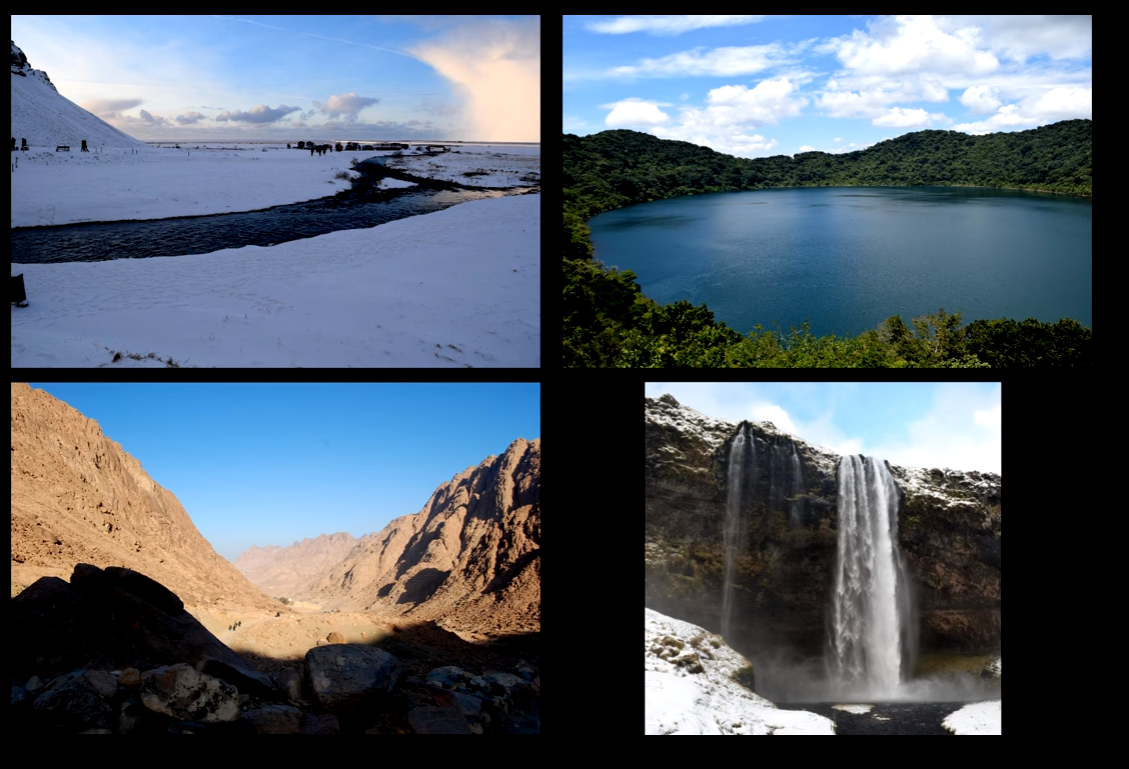 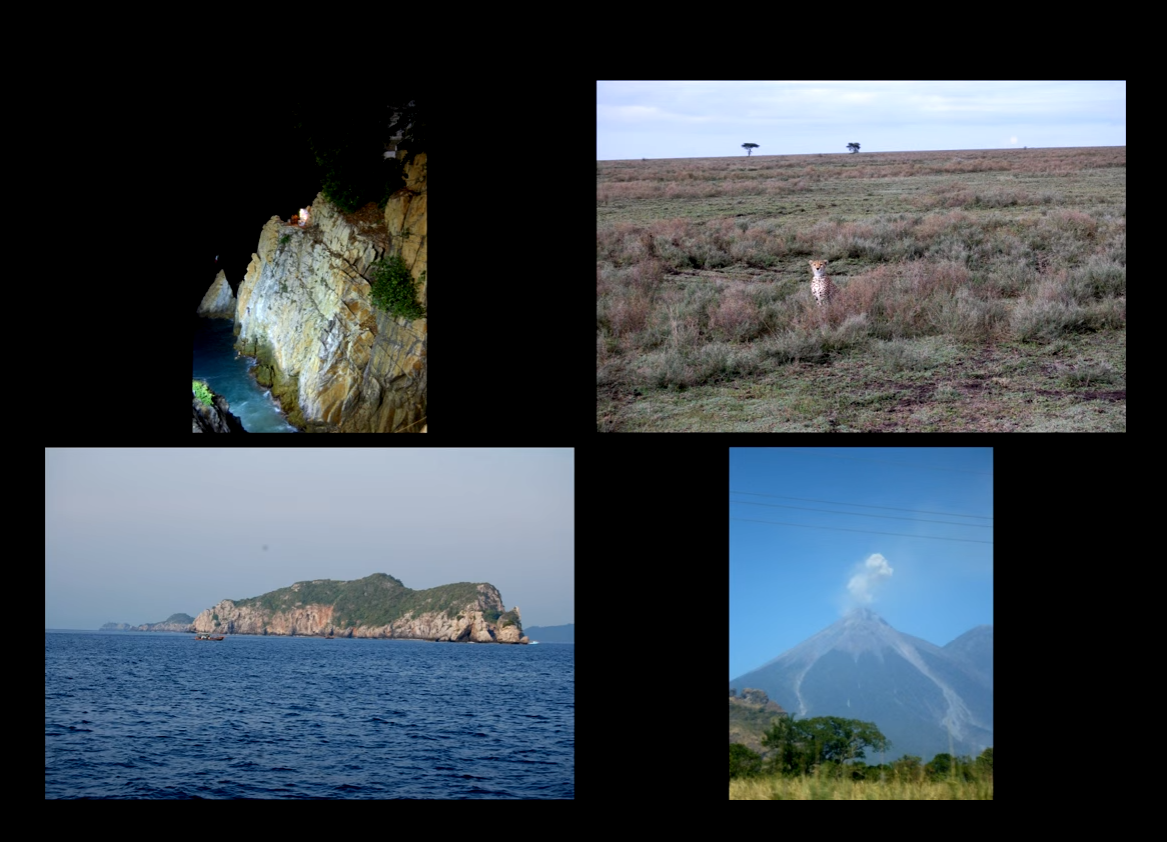 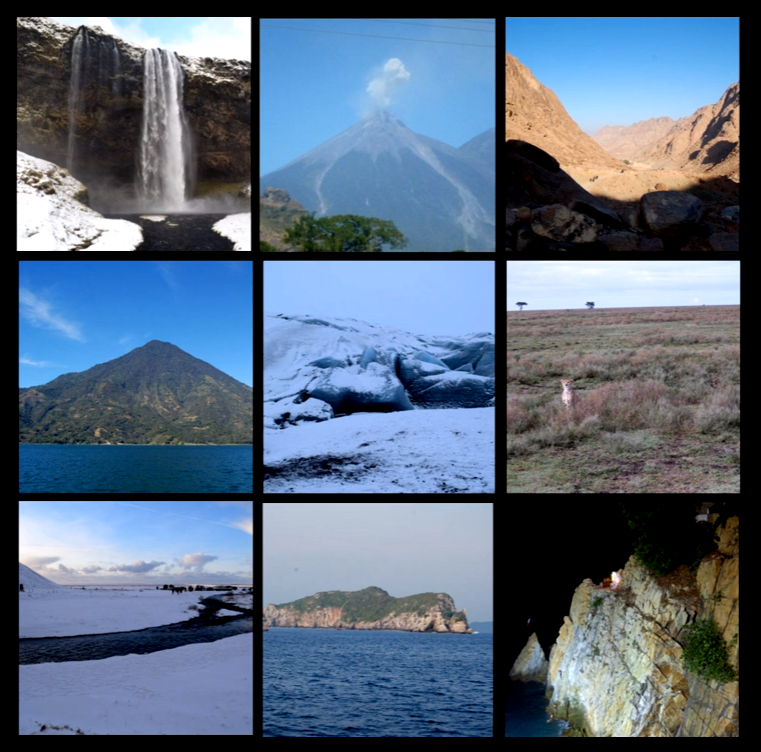 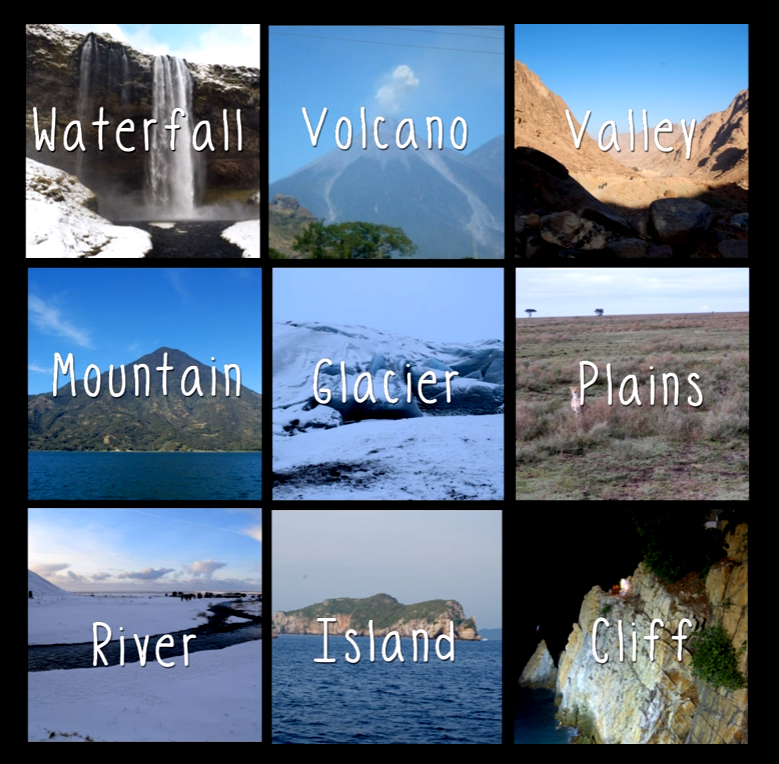 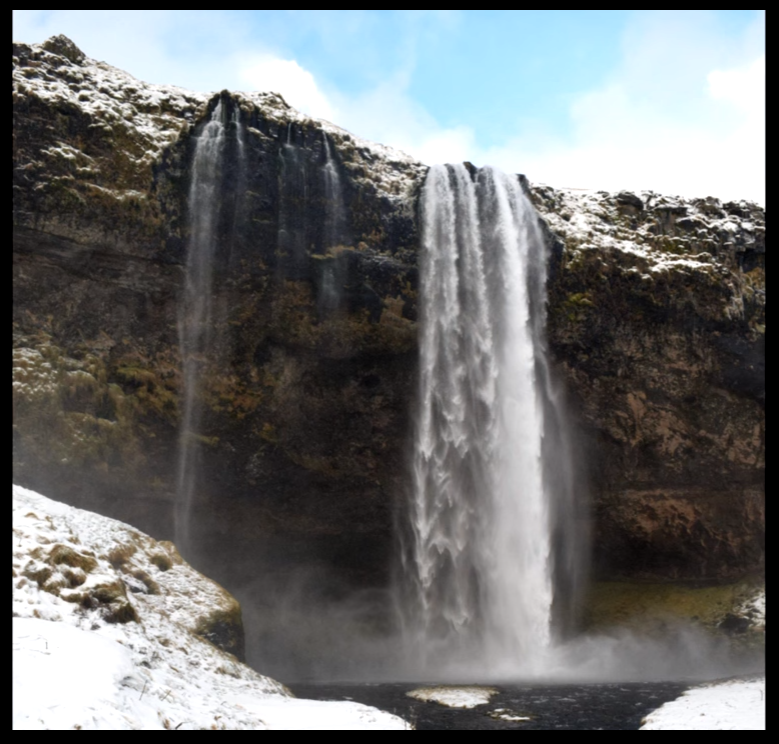 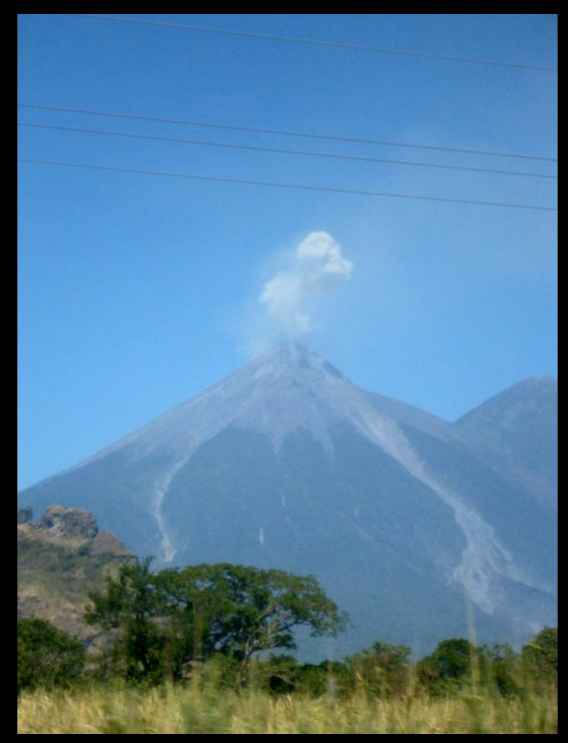 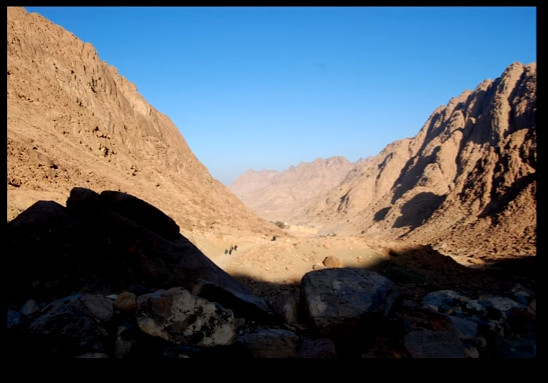 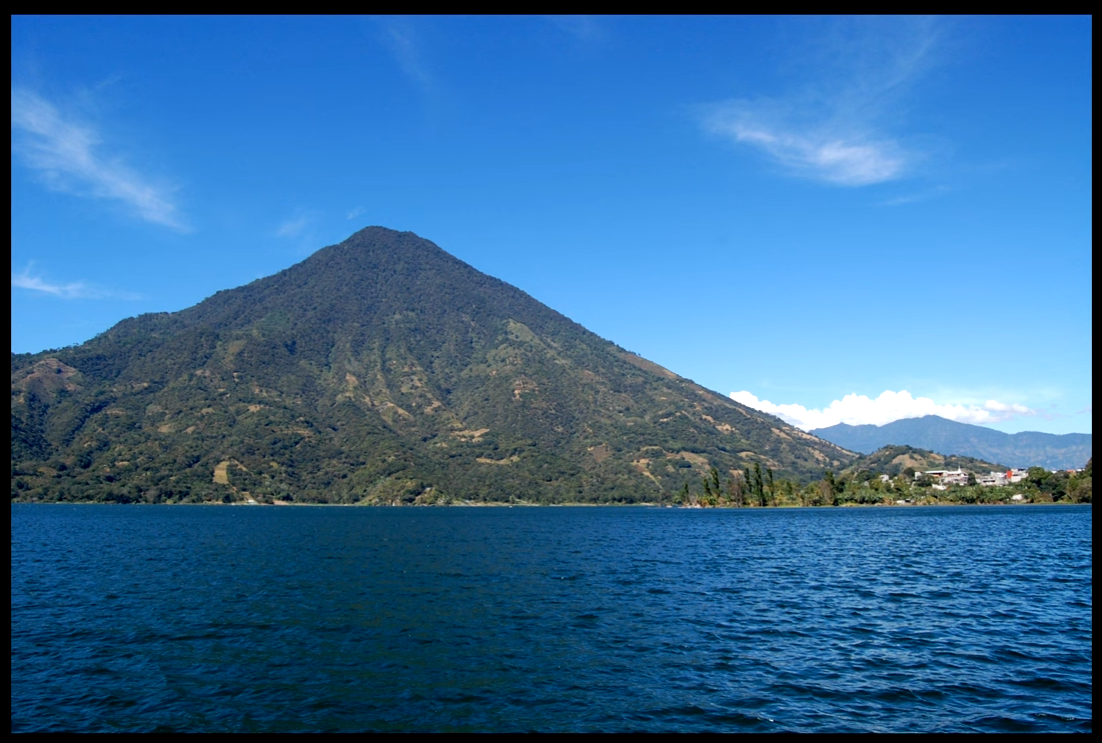 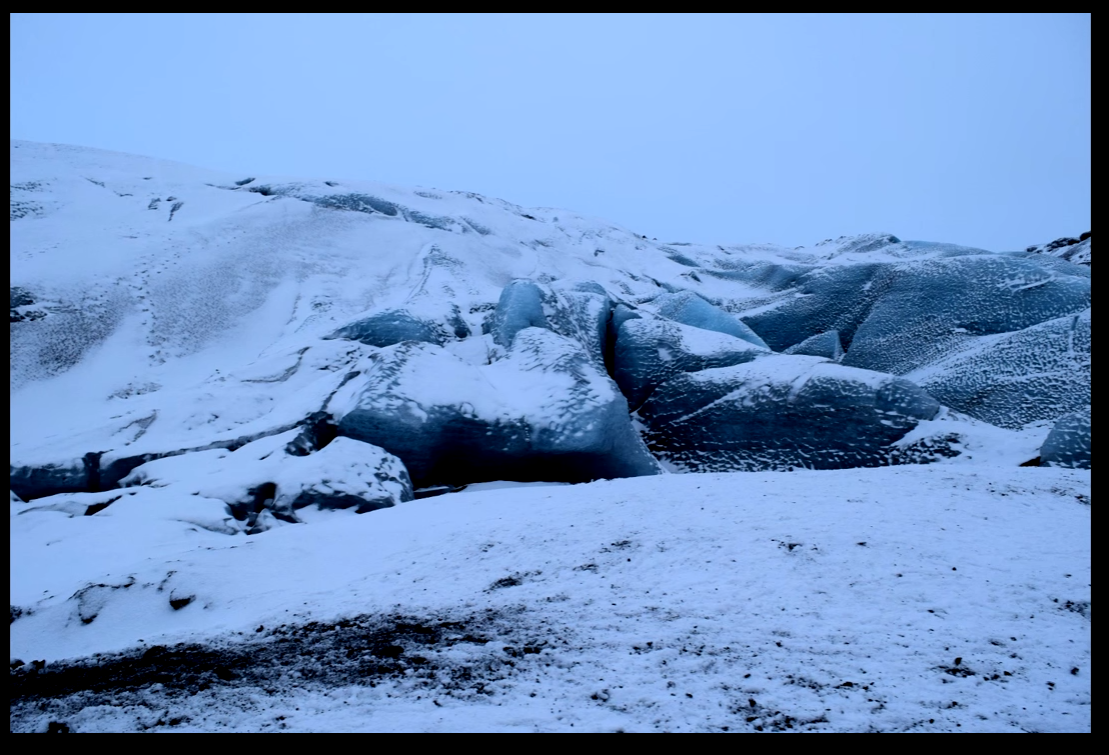 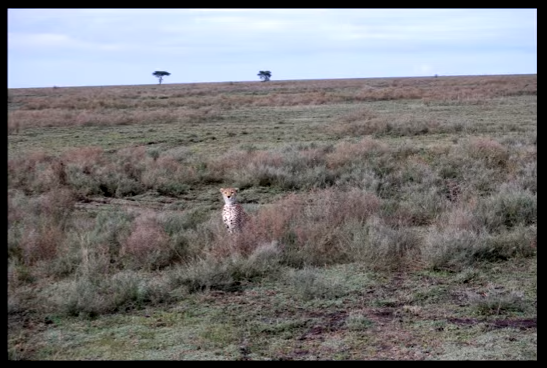 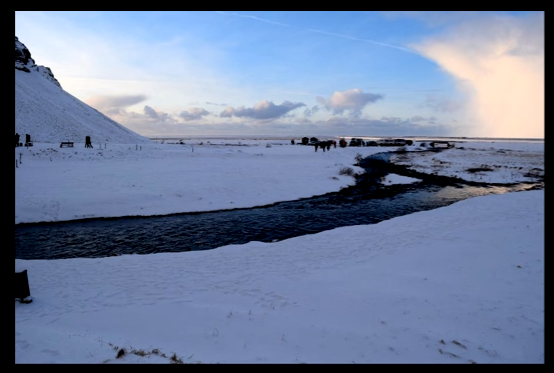 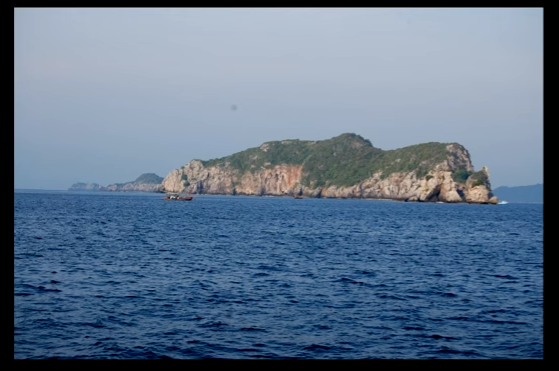 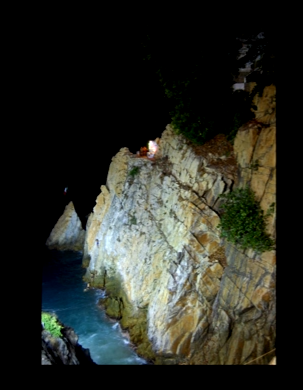